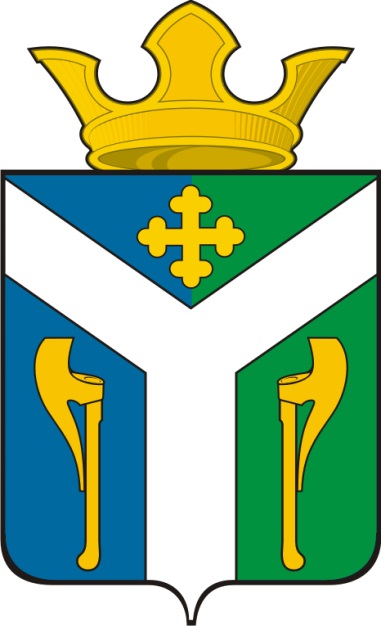 БЮДЖЕТ ДЛЯ ГРАЖДАН
К РЕШЕНИЮ ДУМЫ                                             УСТЬ-НИЦИНСКОГО СЕЛЬСКОГО ПОСЕЛЕНИЯ
 ОТ 26 ДЕКАБРЯ 2017 № 28
«О БЮДЖЕТЕ УСТЬ-НИЦИНСКОГО
СЕЛЬСКОГО ПОСЕЛЕНИЯ НА 2018 ГОД
И ПЛАНОВЫЙ ПЕРИОД
2019 И 2020 ГОДОВ»
ЧТО ТАКОЕ БЮДЖЕТ?
ЧТО ТАКОЕ БЮДЖЕТ?
ДОХОДЫ БЮДЖЕТА
РАСХОДЫ БЮДЖЕТА
поступающие в бюджет денежные средства(налоги юридических и физических лиц, штрафы, административные платежи, сборы и др.)
Выплачиваемые из бюджета денежные средства (культура, благоустройство, жилищно-комунальное хозяйство и др.)
БЮДЖЕТ
форма образования и расходования денежных средств, предназначенных для финансового обеспечения задач и функций государства и местного самоуправления.
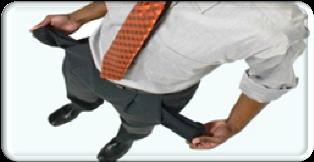 Дефицит - превышение расходов бюджета над его доходами
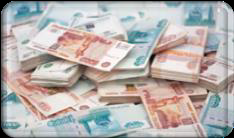 Профицит - превышение доходов бюджета над его расходами.
ОПИСАНИЕ АДМИНИСТРАТИВНО-ТЕРРИТОРИАЛЬНОГО ДЕЛЕНИЯ МУНИЦИПАЛЬНОГО ОБРАЗОВАНИЯ
Усть-Ницинское сельское поселение расположено в юго-восточной части Слободо-Туринского района, на юге соседствует с Тугулымским районом, на востоке граничит с Тюменской областью. Расположено на берегах рек Тура и Ница, а также Межница (правый приток Ницы) и Липка (правый приток Туры). Рельеф равнинный с широкими речными долинами. Здесь южная тайга сменяется северной лесостепью. Естественно-исторические условия благоприятны для хозяйственной деятельности населения -земледелия, животноводства, народных промыслов, охоты и рыболовства. 
Устье реки Ницы и окрестные леса внесено в реестр охраняемых природных объектов областного значения, как гидрологический и ботанический памятник природы, место произрастания редких растений.
В составе поселения 20 населенных пунктов. Самые крупные: с. Усть-Ницинское, с. Краснослободское, с. Липчинское. Центр поселения - с. Усть-Ницинское (находится в устье реки Ницы). Удалено от райцентра Туринской Слободы - на 30 км., от областного центра - Екатеринбурга - на 330 км., до г. Тюмени 80 км. Все населенные пункты соединены асфальтированными автомобильными дорогами. 
Села: Усть-Ницинское (основанное в 1622 году) и Краснослободское (основанное в 1624 году), входят в число самых первых населенных пунктов не только поселения, района, но и более обширного географического пространства Урала и Зауралья.
Село Липчинское основано примерно в 1640 г., название дано по названию р. Липке. 
Река Ница была судоходной. Торговый тракт, проложенный из Верхотурья на Тюмень и Тобольск, проходил через села Краснослободское, Усть-Ницинское и Липчинское. Две ярмарки в год проходили в Усть-Ницинском, одна – в Липчинском, но значительную роль в развитии торговых отношений играла Красная Слобода. Село официально считалось центром торговли, в год проходило три ярмарки: Крещенская, Ильинская и Екатерининская.
Со второй половины XIX в. и до установления Советской власти существовал единственный в Ирбитском уезде Краснослободский Введенский женский монастырь (сейчас п. Рассвет). 
Население свободолюбивое, в исторических документах описываются случаи народных возмущений и бунтов крестьян Красной Слободы, Усть-Ницы, д.Ивановки.
К кустарному промыслу тяготели все. Занимались рыбной ловлей, изготовлением саней, дровней и телег, кузнечим делом, тканьем холста, пошивом одежды, изготовлением сапог и валенок, делали бондарные изделия, плели корзины и кошевки, занимались дегтярным промыслом, мукомольным, крахмало-паточным производством. Деревня Мельникова была центром гончарного промысла, изготовляли посуду и детские игрушки. В Красной Слободе был стекольный завод.
Свято Троицкая церковь, построенная в 1773-1779 годах на средства прихожан, не была разрушена в 20 веке, как многие другие церкви. Не потеряла своего значения в облике современного села. В настоящее время это памятник истории и архитектуры 18 века, охраняется государством.
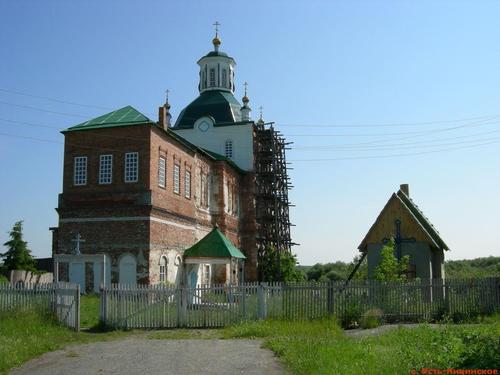 ОСНОВНЫЕ ЗАДАЧИ И ПРИОРИТЕТНЫЕ НАПРАВЛЕНИЯ БЮДЖЕТНОЙ ПОЛИТИКИ УСТЬ-НИЦИНСКОГО СЕЛЬСКОГО ПОСЕЛЕНИЯ НА 2018 ГОД И ПЛАНОВЫЙ ПЕРИОД 2019 И 2020 ГОДОВ
Целью Основных направлений бюджетной политики является повышение эффективности и результативности управления бюджетными средствами при достижении приоритетных целей социально-экономического развития Усть-Ницинского  сельского поселения. Эффективная и ответственная бюджетная политика является важнейшей предпосылкой для улучшения качества жизни населения. 
        При формировании и реализации бюджетной политики необходимо исходить из решения следующих основных задач:
         1) Обеспечение устойчивости и сбалансированности местного бюджета, формирование оптимальной структуры расходов бюджета, ориентированной на социально - экономическую стабильность. 
        2) Повышение эффективности бюджетных расходов, формирование бюджетных параметров исходя из четкого определения приоритетов и необходимости безусловного исполнения, действующих расходных обязательств, в том числе с учетом их оптимизации и эффективности исполнения. 
          Необходимо осуществлять взвешенный подход к принятию новых расходных обязательств. Принятие новых расходных обязательств следует производить только при условии оценки их эффективности, соответствия их приоритетным направлениям социально-экономического развития  и при условии наличия ресурсов для их гарантированного исполнения.
        При исполнении местного бюджета необходимо обеспечить получение реальной экономии бюджетных средств за счет их рационального использования, сокращения неэффективных бюджетных  расходов.
3) Осуществление мероприятий, направленных на повышение эффективности социально-экономической политики муниципального образования.
        4) Повышение эффективности оказания муниципальных услуг за счет повышения доступности и качества предоставления услуг.
        5) Внедрение системы муниципального финансового контроля, внутреннего финансового контроля.
        Внедрение системы муниципального финансового контроля, контроля в сфере закупок, а также внутреннего финансового контроля будет способствовать сокращению и предотвращению нарушений бюджетного законодательства и законодательства о контрактной системе закупок, повышению эффективности бюджетных расходов.
    Формирование и исполнение бюджета программно-целевым методом требует повышения эффективности системы муниципального финансового контроля и перехода к оценке эффективности бюджетных расходов.
        6) Повышение открытости бюджетных данных, содействие развитию финансового образования и повышение уровня финансовой грамотности населения сельского поселения. 
        Целями реализации данного направления являются соблюдение принципа прозрачности (открытости), установленного Бюджетным кодексом Российской Федерации, а также построение эффективной системы общественного контроля в сфере муниципального управления финансами. Обеспечение полного и доступного информирования населения Усть-Ницинского сельского поселения о бюджете сельского поселения и отчетах о его исполнении, повышения открытости и прозрачности информации об управлении бюджетными средствами должно найти отражение в регулярной публикации «Бюджета для граждан» на официальном сайте Усть-Ницинского сельского поселения в сети Интернет.
ОСНОВНЫЕ ПОКАЗАТЕЛИ СОЦИАЛЬНО-ЭКОНОМИЧЕСКОГО РАЗВИТИЯ УСТЬ-НИЦИНСКОГО СЕЛЬСКОГО ПОСЕЛЕНИЯ
ДОХОДЫ И РАСХОДЫ БЮДЖЕТА УСТЬ-НИЦИНСКОГО СЕЛЬСКОГО ПОСЕЛЕНИЯ ТЫС. РУБ.
ДОХОДЫ БЮДЖЕТА УСТЬ-НИЦИНСКОГО СЕЛЬСКОГО ПОСЕЛЕНИЯ
Налоговые доходы
Неналоговые доходы
Безвозмездные поступления
-Налог на доходы   физических лиц; 
- акцизы на нефтепродукты;      
- налог, взимаемый с налогоплательщиков, применяющих упрощенную систему налогообложения;
- налог на имущество физических лиц;
- земельный налог.
- Доходы от использования имущества, находящегося в государственной и муниципальной собственности;                   - штрафы, санкции, возмещение ущерба.
- Поступления от других бюджетов (межбюджетные трансферты) организаций, граждан (кроме налоговых и неналоговых доходов)
ОСНОВНЫЕ ДОХОДНЫЕ ИСТОЧНИКИ БЮДЖЕТА
СТРУКТУРА БЕЗВОЗМЕЗДНЫХ ПОСТУПЛЕНИЙ В БЮДЖЕТ УСТЬ-НИЦИНСКОГО СЕЛЬСКОГО ПОСЕЛЕНИЯ НА 2018 ГОД
ОБЩИЙ ОБЪЕМ БЕЗВОЗМЕЗДНЫХ ПОСТУПЛЕНИЙ –                            44 506,0 ТЫС. РУБ.
ДОТАЦИИ -               37 851,0 ТЫС. РУБ.
СУБВЕНЦИИ -   234,0 ТЫС. РУБ.
ИНЫЕ МЕЖБЮДЖЕТНЫЕ ТРАНСФЕРТЫ -                         6 421,0 ТЫС. РУБ.
ОСНОВНЫЕ НАПРАВЛЕНИЯ РАСХОДОВ БЮДЖЕТА УСТЬ-НИЦИНСКОГО СЕЛЬСКОГО ПОСЕЛЕНИЯ НА 2018 ГОД
Образование 
11,0 тыс. руб.
Общегосударственные расходы 
9 586,7 тыс. руб.
11
Национальная оборона 
224,3 тыс. руб.
Культура, кинематография
25 943,0 тыс. руб.
РАСХОДЫ 50 500,0 тыс. руб.
Национальная безопасность и правоохранительная деятельность 
985,0 тыс. руб.
Социальная политика
12,0 тыс. руб.
Национальная экономика
5 081,0 тыс. руб.
Физическая культура и спорт
194,0 тыс. руб.
Жилищно-коммунальное хозяйство 
8 463,0 тыс. руб.
БЮДЖЕТ УСТЬ-НИЦИНСКОГО СЕЛЬСКОГО ПОСЕЛЕНИЯ НА 2018 ГОД СФОРМИРОВАН В РАМКАХ ОДНОЙ МУНИЦИПАЛЬНОЙ ПРОГРАММЫ
СОЦИАЛЬНО-ЭКОНОМИЧЕСКОЕ РАЗВИТИЕ УСТЬ-НИЦИНСКОГО СЕЛЬСКОГО ПОСЕЛЕНИЯ                      НА 2014 – 2020 ГОДЫ
НЕПРОГРАМНЫЕ НАПРАВЛЕНИЯ ДЕЯТЕЛЬНОСТИ
1 851,6 тыс. рублей
ПРОГРАМННЫЕ НАПРАВЛЕНИЯ ДЕЯТЕЛЬНОСТИ
48 648,4 тыс. рублей
РАСХОДЫ БЮДЖЕТА НА 2018 ГОД ПО НАЦИОНАЛЬНОЙ ОБОРОНЕ
НАЦИОНАЛЬНАЯ ОБОРОНА
Подпрограмма
 «Обеспечение безопасности жизнедеятельности населения на территории Усть-Ницинского сельского поселения»
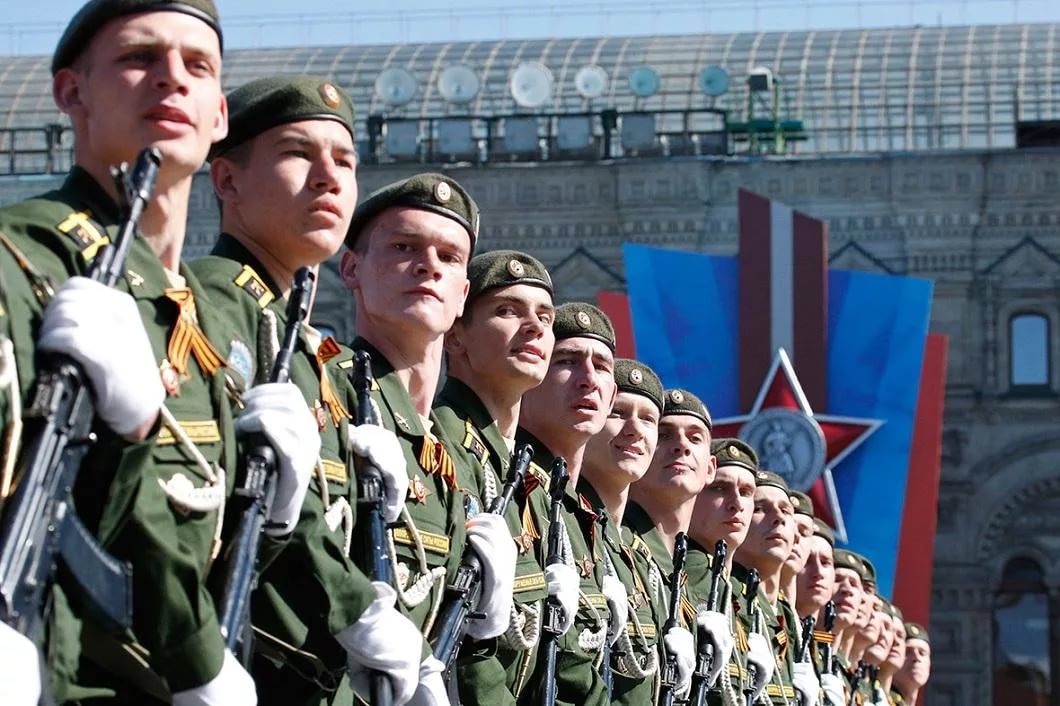 Осуществление государственных полномочий по первичному воинскому учету на территориях, где отсутствуют военные комиссиаиаты – 
224,3 тыс. рублей
РАСХОДЫ БЮДЖЕТА НА 2018 ГОД ПО НАЦИОНАЛЬНОЙ  БЕЗОПАСНОСТИ 
И ПРАВООХРАНИТЕЛЬНОЙ ДЕЯТЕЛЬНОСТИ
Подпрограмма «Обеспечение безопасности жизнедеятельности на территории Усть-Ницинского сельского поселения»  -                  985,0 тыс. руб.
Приобретение видеокамер             -33,0 тыс. руб.
Приобретение и обустройство пожарных водоемов, противопожарная пропаганда, опахивание населенных пунктов, содержание ДПК д. Жирякова – 952,0 тыс. рублей
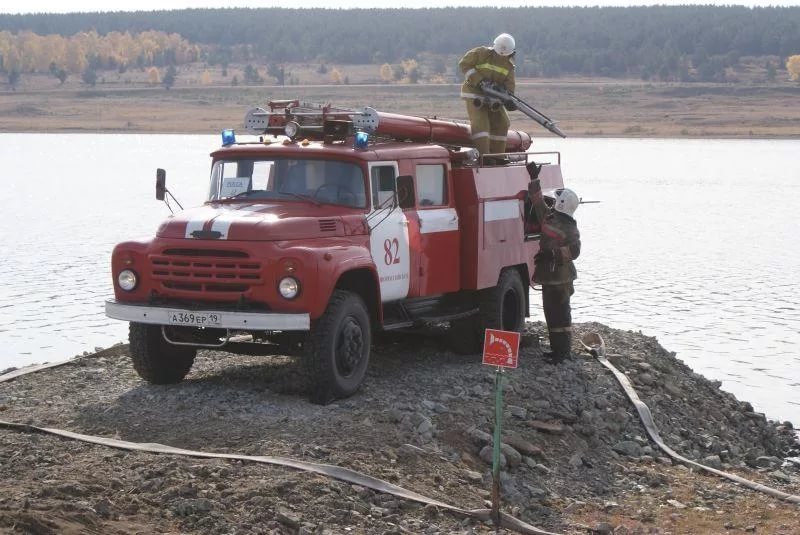 РАСХОДЫ БЮДЖЕТА НА 2018 ГОД ПО НАЦИОНАЛЬНОЙ ЭКОНОМИКЕ
Подпрограмма «Развитие и поддержка малого и среднего предпринимательства, в том числе в сфере АПК на территории Усть-Ницинского сельского поселения»   -                     20,0 тыс. руб.
Подпрограмма «Развитие транспорта и дорожного хозяйства на территории Усть-Ницинского сельского поселения» -                     3987,0 тыс. руб.
Подпрограмма «Повышение эффективности и управления муниципальной собственности на территории Усть-ницинского сельского поселения»-           109,0 тыс. руб.
Подпрограмма «Обеспечение безопасности жизнедеятельности населения на территории Усть-Ницинского сельского поселения» -                  965,0 тыс. руб.
Содержание паромной переправы –                 301,0 тыс. руб.
Противопаводковые мероприятия по ремонту ГТС д. Замотаева, д. Ермакова –                        118,0 тыс. руб.
Устройство светофорных объектов – 156,0 тыс. руб.
Субсидии на поддержку малого предпринимательства – 20,0 тыс. руб.
Установка металических ограждений возле Краснослободской СОШ – 72,6 тыс. руб.
Государственная экспертиза  по обвалу пер. Южный с. Усть-Ницинское –                      847,0 тыс. руб.
Расширение границ населенных пунктов – 109,0 тыс. руб.
Содержание и ямочный ремонт автомобильных дорог общего пользования – 3 207,4 тыс.
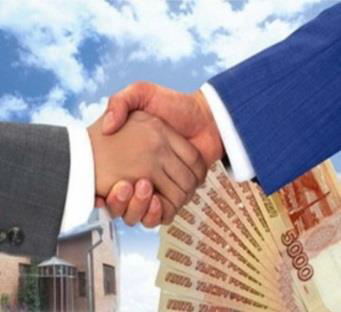 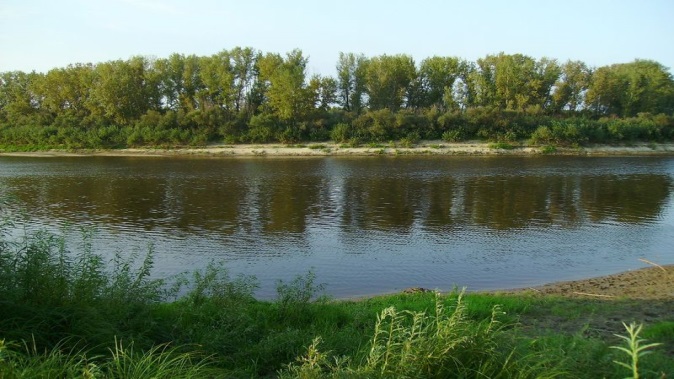 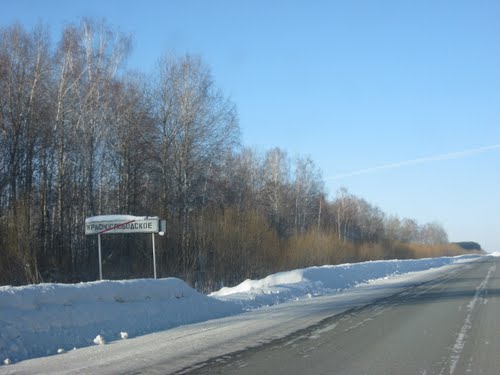 РАСХОДЫ БЮДЖЕТА НА 2018 ГОД ПО ЖИЛИЩНО-КОММУНАЛЬНОМУ ХОЗЯЙСТВУ
Подпрограмма «Развитие жилищно-коммунального хозяйства и повышение энергетической эффективности на территории Усть-Ницинского сельского поселения» - 
8 463,0 тыс. руб.
Жилищное хозяйство – 1 125,0 тыс. руб.
Коммунальное хозяйство – 505,0 тыс. рублей
Бурение скважины, с. Усть-Ницинское – 90,0 тыс. руб.
ремонт теплотрассы – 200,0 тыс. руб.
Взносы за капитальный ремонт общего имущества в многоквартирных домах –              102,0 тыс. руб.
Ремонт подъезда, квартир муниципального имущества    772,0 тыс. руб
Ремонт крыши с. Краснослободское                    251,0 тыс. руб.
Работы по прокладке технической воды в с. Краснослободское 215,0 тыс. руб.
Благоустройство –                      6 603,0 тыс. руб.
Другие вопросы в области жилищно-коммунального хозяйства – 230,0 тыс. руб.
Производственный контроль нецентрализованных источников водоснабжения -               50,0 тыс. руб.
Уличное освещение –                 2500,0 тыс. руб.
Мероприятия по строительству жилья для обеспечения жилыми помещениями граждан, нуждающихся в улучшении жилищных условий  жилья - 230,0 тыс. руб.
Обслуживание уличного освещения –                                450,0 тыс. руб.
Сервисное обслуживание установки «Акварос» -                118,0 тыс. руб.
Уборка мусора с территории населенных пунктов –                      350,0 тыс. руб.
Аккарицидная обработка парков населенных пунктов от  от клещей – 38,0 тыс. руб.
Приобретение мусоровоза – 1 630,0 тыс. рублей
Прочие мероприятия по благоустройству –                         997,0тыс. руб.
Приобретение тракторной тележки  2 ПТС и контейнеров для ТБО –                                          410,0 тыс. руб.
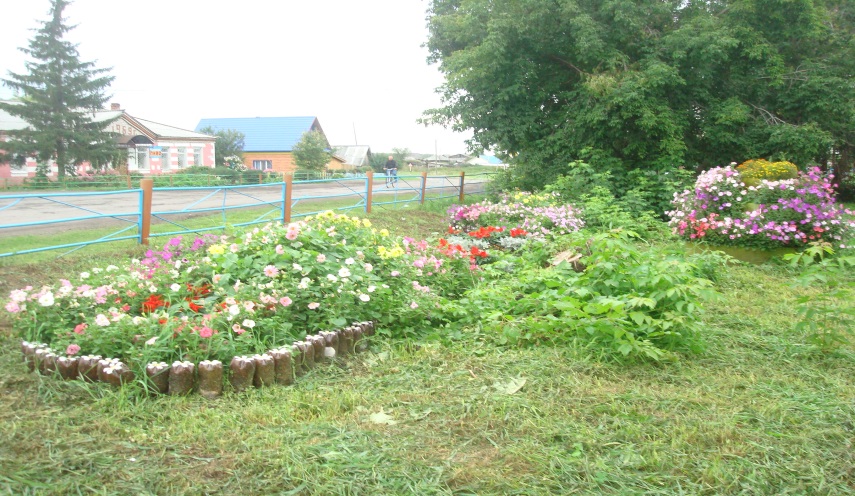 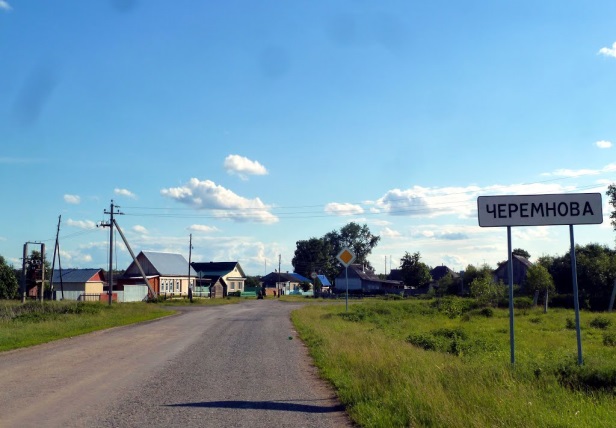 Трудоустройство несовершеннолетних граждан в возрасте от 14 до 18 лет – 60,0 тыс. руб.
РАСХОДЫ БЮДЖЕТА НА 2018 ГОД ПО ОБРАЗОВАНИЮ
Подпрограмма «Развитие физической культуры и спорта на территории Усть-Ницинского сельского поселения» -                          11,0 тыс. руб.
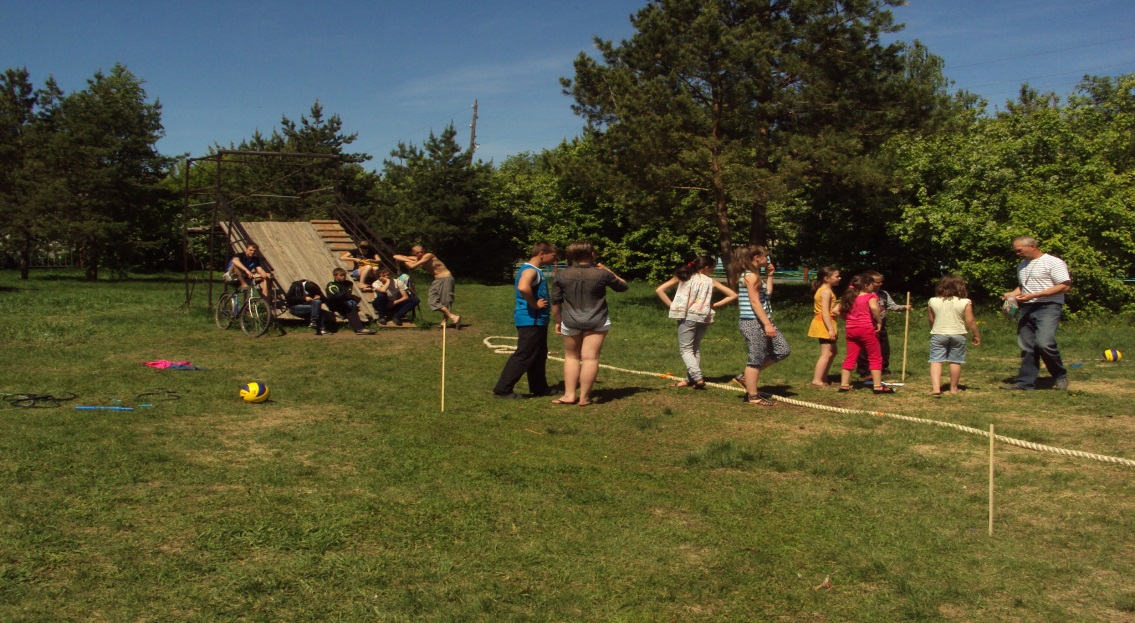 Организация и осуществление мероприятий по работе с детьми и молодежью –                   11,0 тыс. руб.
РАСХОДЫ БЮДЖЕТА НА 2018 ГОД ПО КУЛЬТУРЕ И КИНЕМАТОГРАФИИ
Подпрограмма «Развитие культуры на территории Усть-Ницинского сельского поселения  -                                     25 943,0 тыс. руб.
Ремонт крыши Краснослободскоого ДК) – 3 452,0 тыс. руб.
Организация библиотечного обслуживвания пользователей муниципральных библиотек – 2 849,0 тыс. руб.
Обеспечение деятельности культурно-досугового учреждения, проведение культурно-массовых мероприятий -                         19 642,0 тыс. руб.
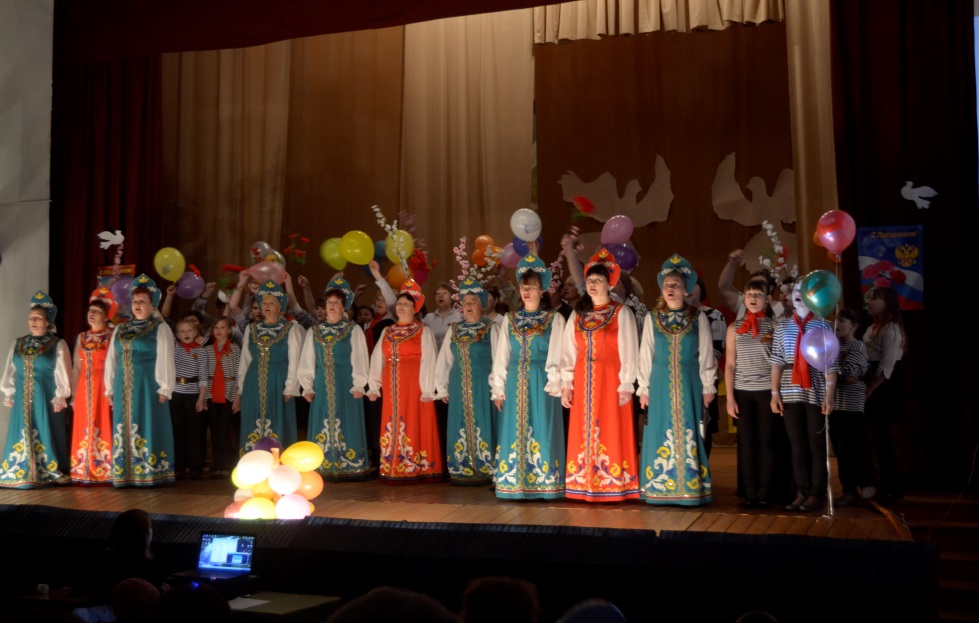 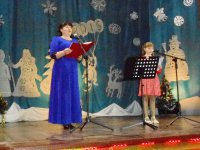 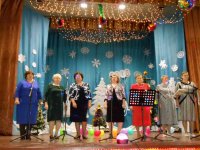 НА ТЕРРИТОРИИ УСТЬ-НИЦИНСКОГО СЕЛЬСКОГО ПОСЕЛЕНИЯ ФУНКЦИОНИРУЕТ:
НА ТЕРРИТОРИИ УСТЬ-НИЦИНСКОГО СЕЛЬСКОГО ПОСЕЛЕНИЯ ФУНКЦИОНИРУЕТ:
Муниципальное бюджетное учреждение культуры «Усть-  Ницинский КДЦ» Усть-Ницинского сельского поселения
В состав учреждения входят 4 дома культуры, 5 сельских библиотек, 7 сельских библиотек
Расходы бюджета Усть-Ницинского сельского поселения на культуру в расчете на одного жителя в 2018 году составят 
8 708,63 руб.
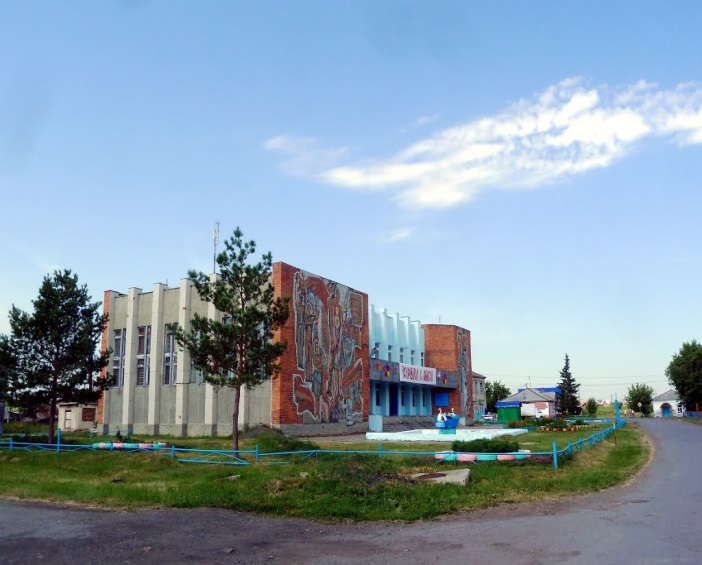 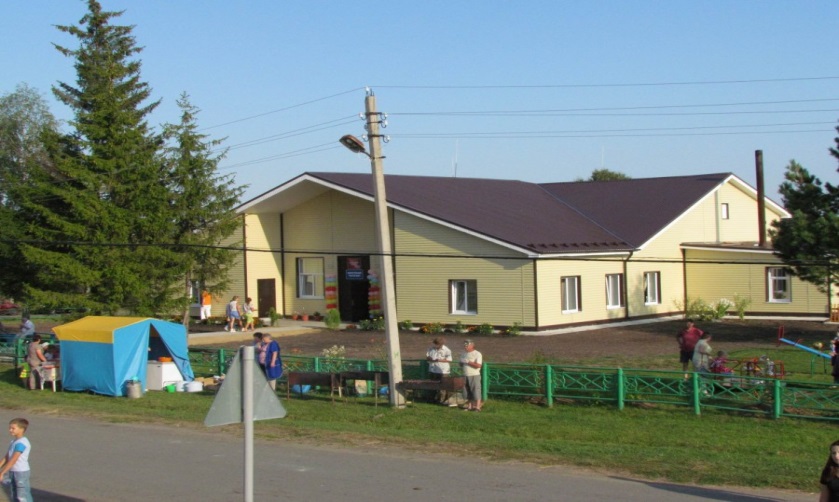 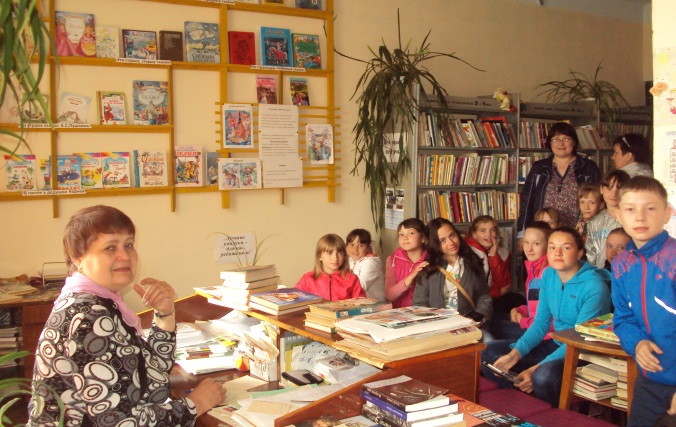 РАСХОДЫ БЮДЖЕТА НА 2018 ГОД НА СОЦИАЛЬНУЮ ПОЛИТИКУ -                                                                             12,0 ТЫС. РУБ.
Подпрограмма «Социальная политика на территории Усть-Ницинского сельского поселения»- 12,0 тыс. руб.
Организация и проведение мероприятий, направленных на развитие и поддержку граждан пожилого возраста,  9 Мая,  дня инвалидов –                                        12,0 тыс.руб.
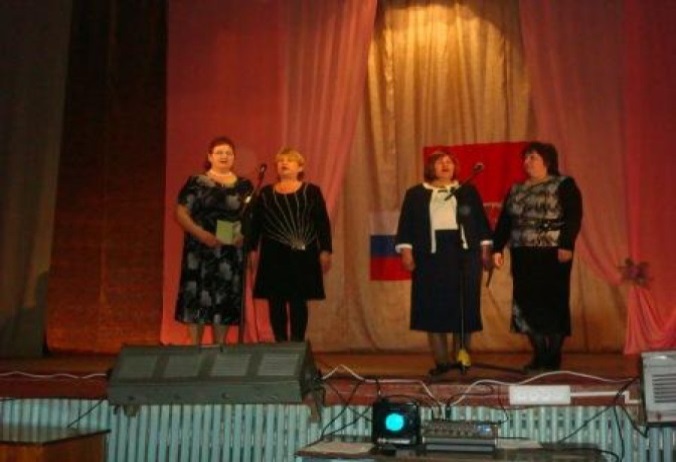 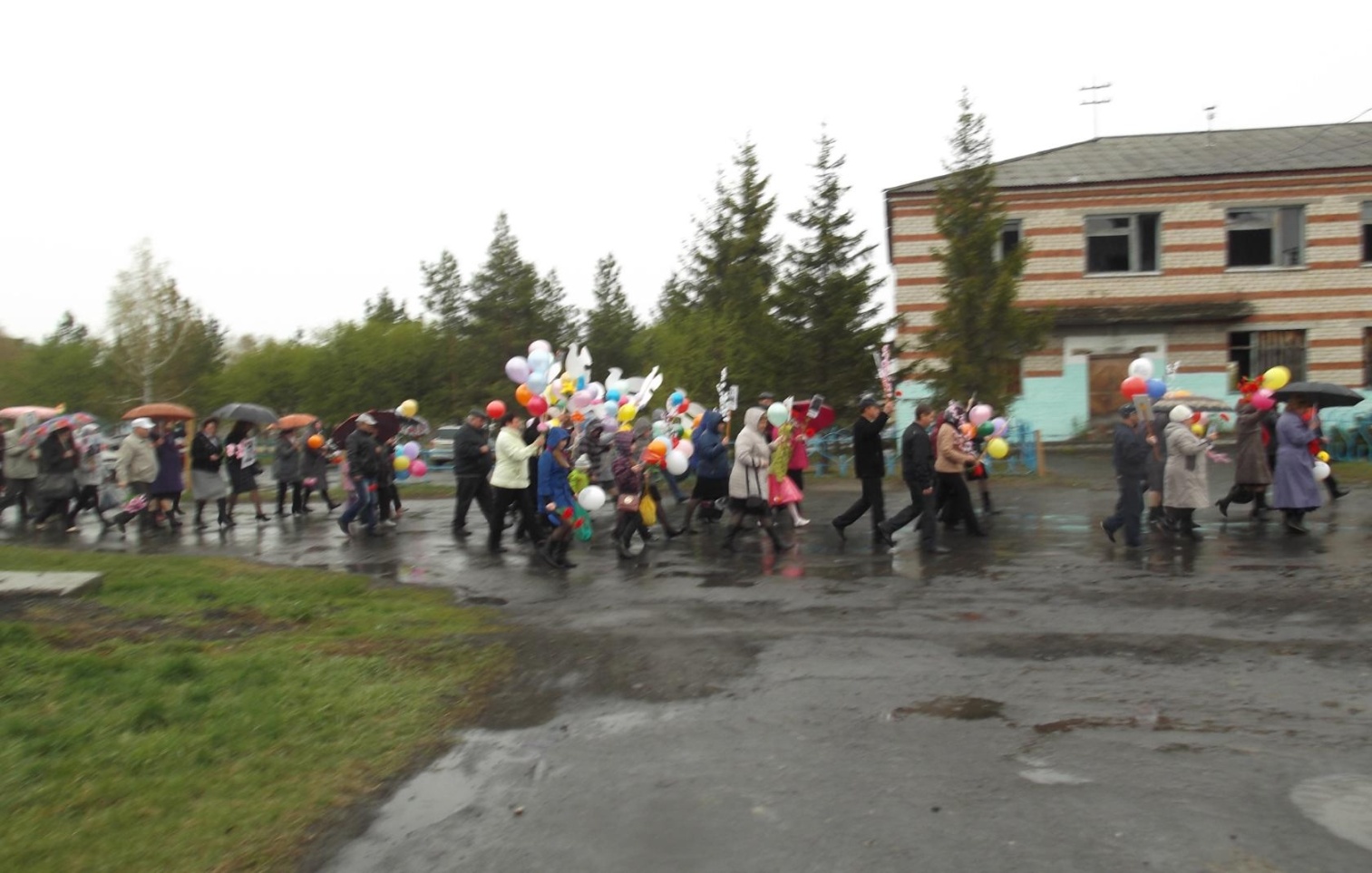 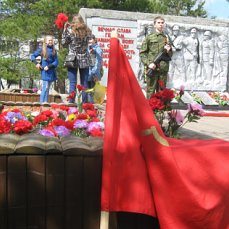 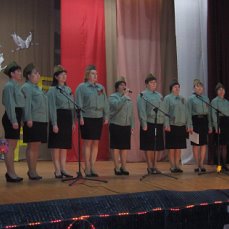 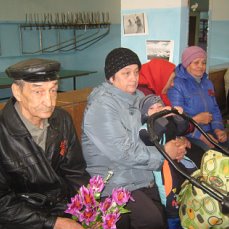 РАСХОДЫ БЮДЖЕТА НА 2018 ГОД                                  ПО ФИЗИЧЕСКОЙ КУЛЬТУРЕ И СПОРТУ
Подпрограмма «Развитие физической культуры и спорта на территории Усть-Ницинского сельского поселения» -          194,0 тыс. руб.
Проведение спортивно-массовых и физкультурно-оздоровительных мероприятий                       194,0 тыс. руб.
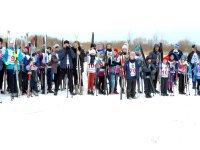 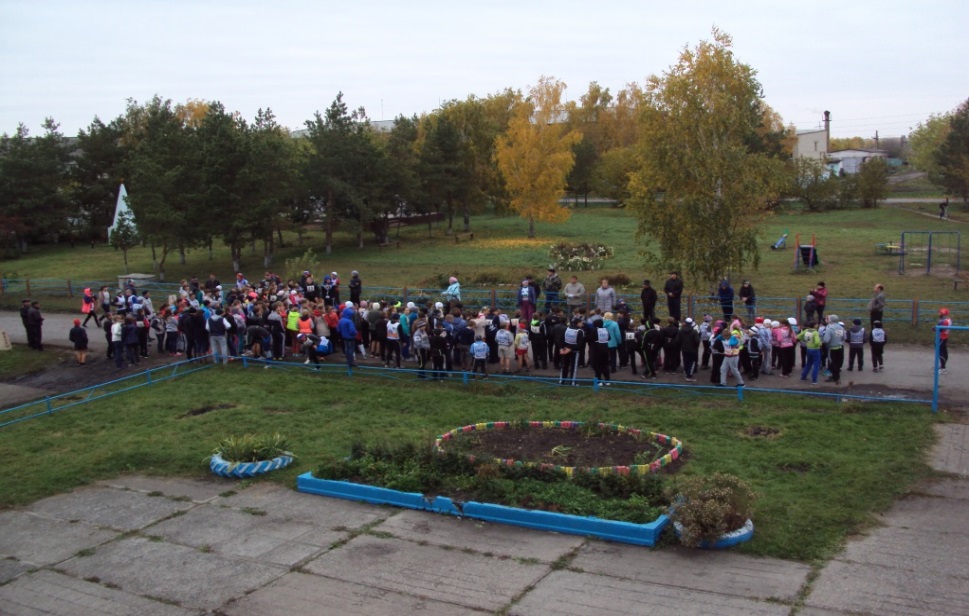 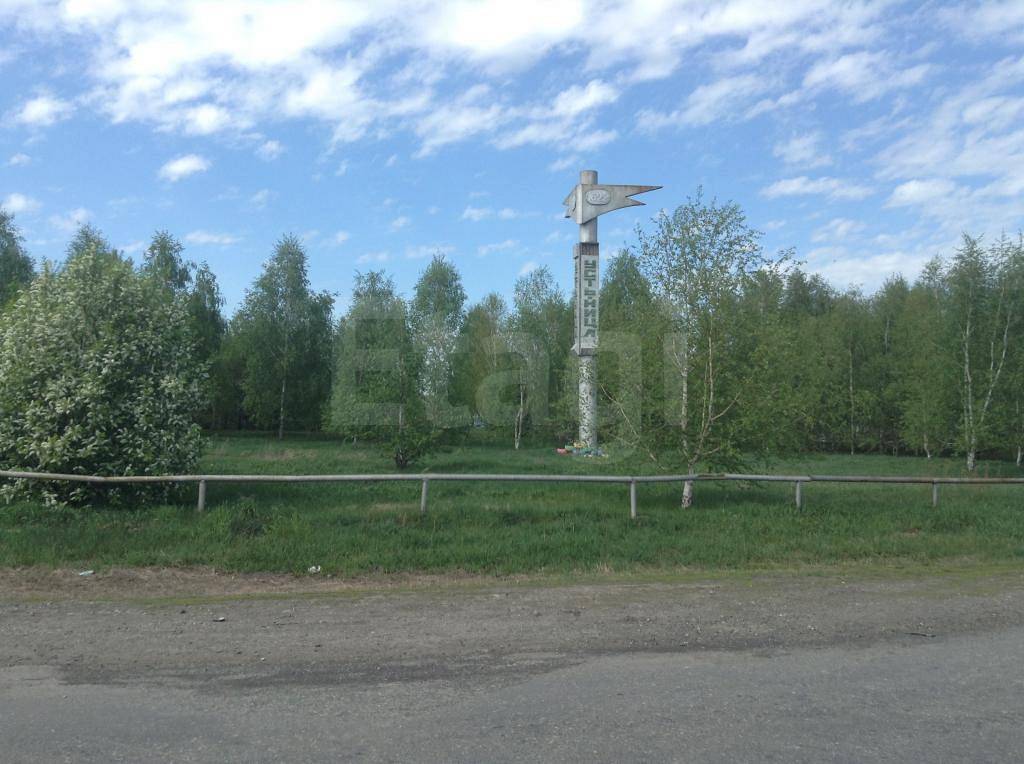 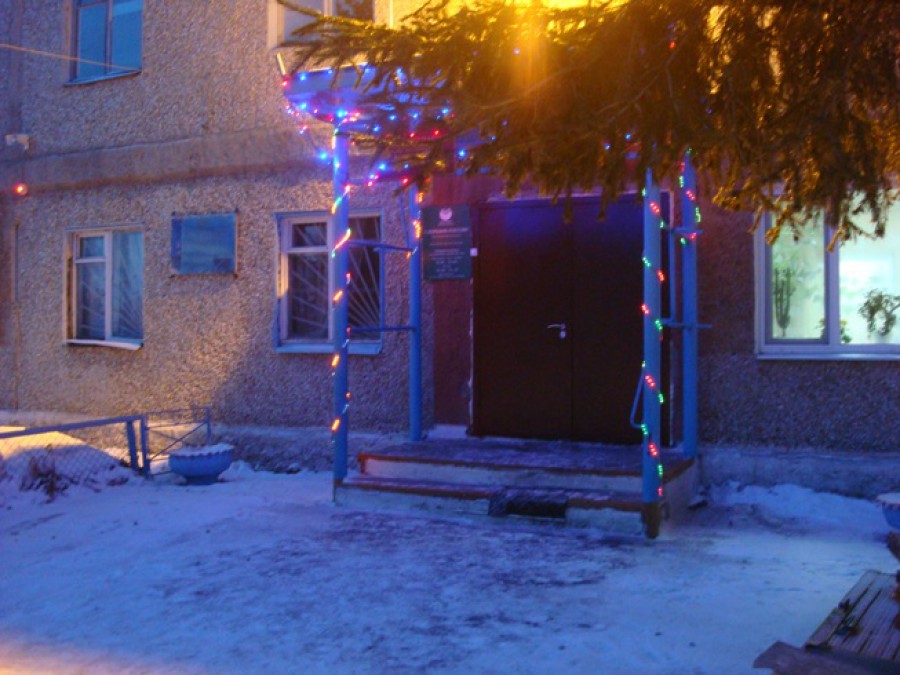 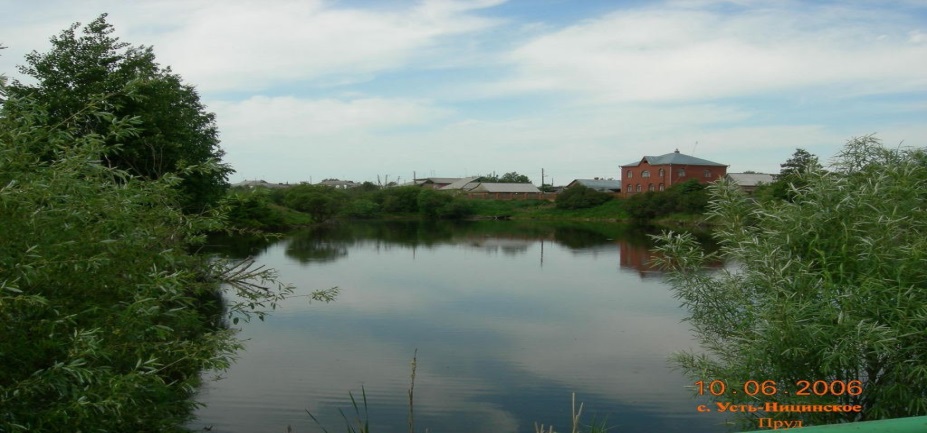 Администрация Усть-Ницинского сельского поселения
623943, Свердловская область, Слободо-Туринский район, с. Усть-Ницинское, ул. Шанаурина, 34
тел. (343)6127845,          (343)6127843
E-mail:ustniza@yandex.ru
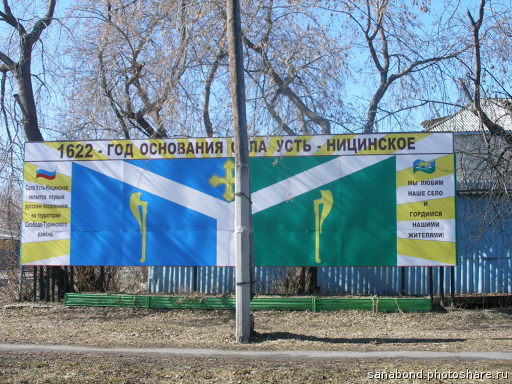